Faculty Senate Meeting
June 11, 2020
1
Agenda
Call to Order and Roll Call
		K. Homan, Secretary
2
Agenda
Approval of Minutes
April 16, 2020
3
Agenda
III.	Campus Reports
	A.	Staff Council, B. Spencer
4
Agenda
III.	Campus Reports
	B.	Student Council, K. Kessinger
				
	-NO REPORT
5
Agenda
IV.	President’s Report
	S. Corns
6
President’s Report
Dr. Steven Corns, Faculty Senate President
Committee Updates
Bylaw Revisions Committee
Tom Schuman compiling last drafts, should be available soon


Budgetary Affairs Committee: Report today
Information on potential salary reduction

Facilities Planning Committee
Requesting information on status of ongoing and upcoming construction projects
Committee Updates
Tenure Policy Committee
No report, no plans to change tenure and promotion cycle for 2020-2021

Intellectual Property Committee
No report, plan to discuss membership on new Chancellor committee to review intellectual property
Intercampus Faculty Cabinet (IFC)
Statement on being prepared to move to remote learning

Intercampus Faculty Cabinet statement agrees that it is good to be prepared to move courses online

There is no mandate on how faculty will teach courses
Intercampus Faculty Cabinet (IFC)
Last IFC meeting, May 22 
University of Missouri benefits changing
No longer using TIAA-CREF
Updates will be given at BOC meeting June 18-19

Budget update
Still looking at a shortfall for FS at all campuses

Updates on promotion and tenure CR&Rs
Intercampus Faculty Cabinet (IFC)
Last IFC meeting, May 22 
Discussion with Curators Chatman and Graham

Discussion on the merger of UM System President and University of Missouri – Columbia Chancellor

Discussion on the merger of UM and University of Missouri – Columbia administration

Challenges of working remote
Policy Changes
Reopening of Laboratories

Some labs have been reopened with limited capacity

Department chairs and center directors now can give access
Policy Changes
HR 720 changes

General Temporary Salary Reductions

Criteria-Based Salary Reductions

Salary and FTE Reductions for Employees on Term Academic Appointments
Agenda
V. 	Reports of Standing Committees 	with Time-Sensitive Motions
	A.	Curricula
		S. Raper
15
CCC Meetings
  6 May 
12 August (upcoming, Fall ECs submitted by 10 July)
Total Committee Activity
  1 Name change request (NC forms)
14 Certificate program (PC forms)
27 Degree change request (DC forms)
30 Course change requests (CC forms)
  7 Experimental course requests (EC forms)
Program Name Changes (NC) Requested
File 2	BIOLOGICAL SCIENCE 

Certificate Programs (PC) Requested
File: 292.2	AI-CT: AI, Mach Lrn & Auto for Bus CT
File 254.8	AUTOEN-CTU: Undergraduate Certificate in Automation Engineering
File 291.2	MGTLEAD-CT: Management and Leadership
File 358	PROPOSED: Advanced Engineering Materials Certificate 
File 351	PROPOSED: Geoanalytics and Geointelligence Certificate
Certificate Programs (PC) Requested
File 346	PROPOSED: Geoenvironmental Science and Engineering CT 
File 350	PROPOSED: Geologic Hazards Certificate 
File 356	PROPOSED: Iron and Steel Metallurgy Certificate 
File 357	PROPOSED: Materials for Extreme Environments Certificate 
File 353 	PROPOSED: Space Resources Certificate
File 352	PROPOSED: Subsurface Water Resources Certificate
File 305.2	PSYMTRP-CT: Statistical Methods Psych CT
File 275.2	STRENG-CT: Contemporary Struct Engr CT
File 304.10	WORKSPY-CT: Applied Workplace Psych CT
Degree Program Changes (DC) Requested
File 142.45	AP MATH-BS: Applied Mathematics BS
File 7.14	AP MATH-MS: Applied Mathematics MS
File 230.16	AUTOEN-MI: Minor in Automation Engineering 
File 146.25	BIO SC-BA: Biological Sciences BA
File 14.13	CH ENG-MS: Chemical Engineering MS
File 23.5	COGNEUR-MI: Cognitive Neuroscience Minor 
File 156.33	GE ENG-BS: Geological Engineering BS
 File 201.1	GE ENG-DE: Geological Engineering DE
File 61.4	GE ENG-MI: Geological Engineering Minor
File 165.27	GE ENG-MS: Geological Engineering Overview
Degree Program Changes (DC) Requested
File 268.7	GE ENG-MS: Geological Engineering MS
File 68.7	GEOT-ME: Geotechnics ME
File 64.47	GL&GPH-BS: Geology and Geophysics BS
File 166.19 	GL&GPH-MS: Geology and Geophysics MS
File 72.5	I/O PSY-MI: Idus/Organization Psych Minor 
File 234.25	INORGPS-MS: Industrial Organization Psychology MS
File 74.10	IST-MI: Information Sci & Tech Minor 
File 84.8	MATH-MST: Mathematics MST 	
File 98.6	MI ENG-MI: Mining Engineering Minor 
File 94.2	MNRL PR-MI: Mineral Process Eng Minor
Degree Program Changes (DC) Requested
File 190.1	MUSIC-MI: Music Minor
File 108.42	PE ENG-BS: Petroleum Engineering BS
File 171.2	PE ENG-MS: Petroleum Engineering MS	 
File 355	PROPOSED: Geological Engineering PhD 	
File 192.36	PSYCH-BA: Psychology BA 
File 192.32	PSYCH-BS: Psychology BS	
File 136.1	THEATRE-MI: Theatre Minor
Course Changes (CC) Requested
File 1116.1	CHEM ENG 5000: Special Problems
File 4700	CIV ENG 5209: Wind Engineering
File 4699	CIV ENG 6141: Principles of Rheology
File 468.8	COMP SCI 1570: Introduction to C++ Programming 
File 673.1	ENGLISH 3560: Technical Writing 
File 4552	GEO ENG 5810: Fundamentals of Space Resources 
File 745.2	GEOPHYS 3210: Introduction to Geophysics 
File 259.13	IS&T 3423: Database Management
File 935.8	IS&T 4261: Information Systems Project Management 
File 2339.1	IS&T 5423: Foundations of Data Management
Course Changes (CC) Requested
File 2254.6	IS&T 6261: Advanced Information Systems Project Management
File 4695	MUSIC 1144: Jazz Choir 
File 4697 	MUSIC 1151: Music of Latin America
File 4698	MUSIC 2163: Introduction to Composition and Arranging
File 4706	MUSIC 3253: History of Music in Film
File 1224.1	PHILOS 1105: Self and World: Introduction To Philosophy
File 2226.1	PHILOS 1115: Logic and Reasoning: An Introduction
File 4195.5	PHILOS 1130: How Should I Live? An Introduction to Ethics
Course Changes (CC) Requested
File 2227.1	PHILOS 1175: Religion and the Idea of God: Diverse Perspectives 
File 4246.2	PHILOS 3204: Wisdom and Virtue: An Introduction to Ancient Philosophy
File 1754.10	PHILOS 3205: Science, Souls and Skepticism: Early Modern Philosophy
File 4196.4	PHILOS 3302: Philosophy in the Middle Ages 
File 4023.8	PHILOS 4325: Who Knows What? Knowledge, Truth and Justification 
File 2510.7	PHILOS 4340: From Activism to Zoos: Issues in Social Ethics
Course Changes (CC) Requested
File 1826.7	PHILOS 4360: Who Should Rule and Why? Debates in Political Philosophy
File 1567.1	PSYCH 5600: Advanced Social Psychology 
File 4359.7	PSYCH 6602: Employee Affect and Behavior
File 2573.7	PSYCH 6610: Leadership, Motivation, and Culture
File 702.1	TCH COM 5540: Advanced Layout and Design 
File 4701	THEATRE 1150: Theatre for Social Change
Curriculum committee moves for FS to approve the DC and CC form actions
Discussion: Questions or comments?
For Informational Purposes; No Senate Approval Required
Experimental Course (EC) Requests
File 4702		ARCH ENG 5001.002: Renewable Systems in the Built Environment
File 4705		BIO SCI 2001.002: Epidemics in a Changing World
File 4696		COMP SCI 5001.002: Applied Social Network Analysis 
File 4693		COMP SCI 6001.005: Internet of Things with Data Science
File 4694		GEO ENG 5001.005: Geomechanics for Geoprofessionals 
File 4704		MATH 5001.004: Mathematics of Machine Learning 
File 4703		MATH 6001.007: Introduction to Uncertainty Quantification
Agenda
V. 	Reports of Standing Committees 	with Time-Sensitive Motions
	B.	Administrative Review 
 		K. Liu
28
Administrative Review Committee
2019-2020 Members

Diana Ahmad
Wayne Huebner
Bih-Ru Lea
Kelly Liu, Chair
Administrative Review Committee
Positions Reviewed
Vice Chancellor of Research and Dean of Graduate Studies
Vice Chancellor for Student Affairs
Vice Chancellor for University Advancement
Executive Director of Marketing and Communications
Associate Provost for Faculty Affairs
The Review Process
The surveys were loaded onto Qualtrics by Ms. Cheryl McKay after tested extensively.
The surveys took place between Feb. 17 and March 10. Multiple reminders were sent out and the deadline was extended.
The reports were downloaded and reviewed by ARC and FS Officers to identify any inappropriate languages that may reveal the identity of the person completing the review.
The reports have been delivered to the individuals reviewed.
The provost has received the report of AP Faculty Affairs.
The Chancellor has been contacted to deliver the other four reports.
Administrative Review Committee
Responses
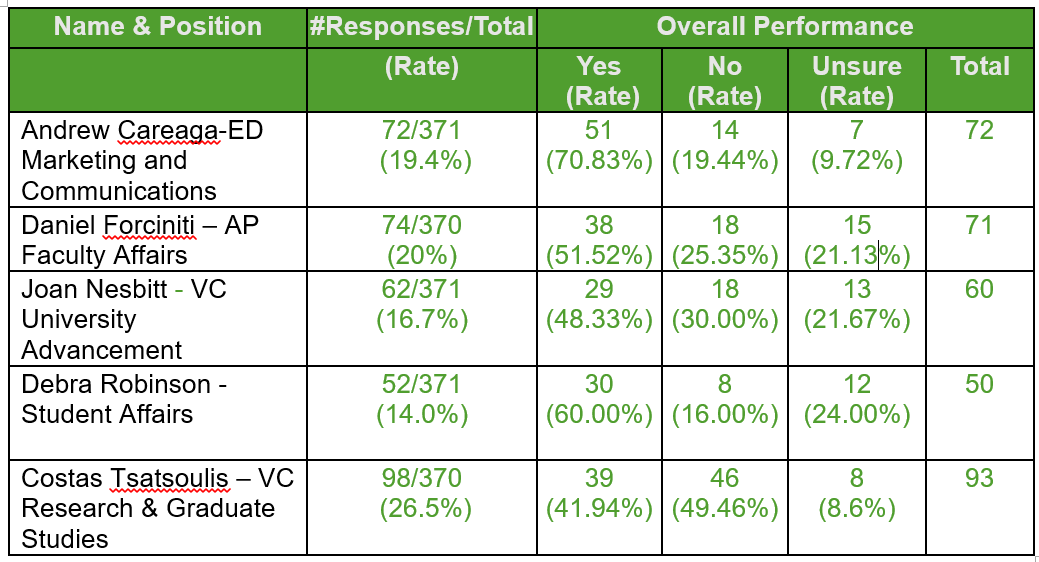 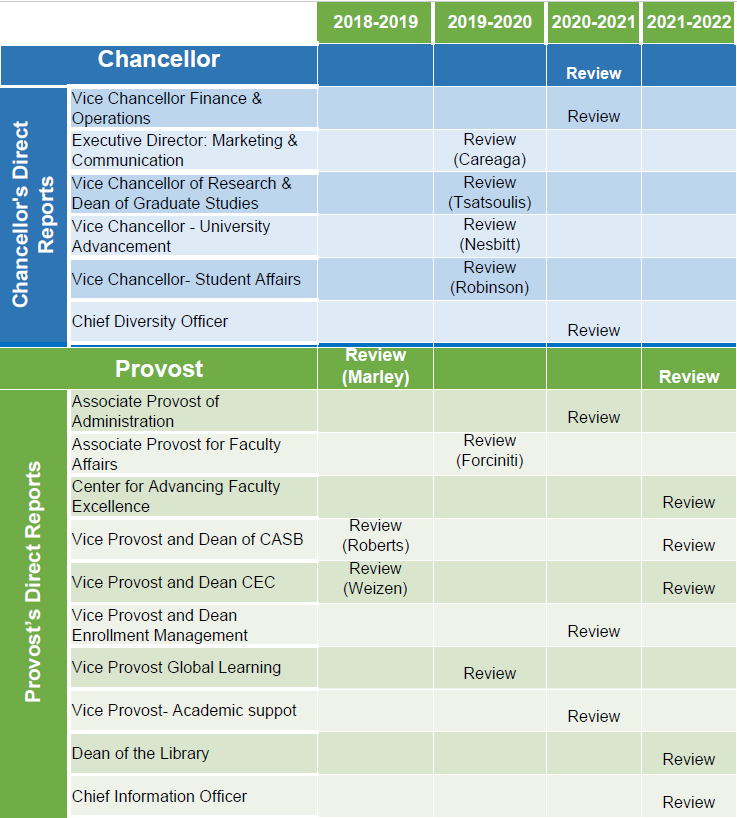 Administrative Review 
Schedule
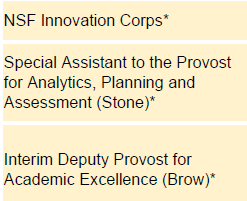 *-Positions not to review
Agenda
V. 	Reports of Standing Committees with 	Time-Sensitive Motions
Committee for Effective TeachingD. Oerther
33
Motion from theCommittee on Effective Teaching
Dan Oerther, Chair, CET
11 June 2020
Faculty Senate
Background and Purpose
Curators requested each campus develop historical baseline of effective teaching, plan to improve, and evaluation of improvements.
During 2019-2020, the CET developed a draft report.
This motion is a “mid-point check-in”.
Motion
The committee moves that Faculty Senate:
Adopt the proposed definition of effective teaching;
Acknowledge the historical baseline of effective teaching;
Endorse the proposed roadmap for improving the measurement of effective teaching;
Endorse the proposed roadmap for improving the triangulation of effective teaching; and
Refer the recommendation on the scholarship of teaching and learning for further consideration.
Item 1. Definition of effective teaching
Effective teaching at the Missouri University of Science and Technology is defined as locally optimized instruction – sensitive to students, leveraging faculty expertise, and supported by institutional resources – which achieves measured improvements in the knowledge, skills, and attitudes of students.
Item 2. Baseline of effective teaching
The historical baseline of effective teaching at the Missouri University of Science and Technology is reported as a “CET score,” which is the mean result of student response to the question, “Rate the overall teaching effectiveness of this instructor.” 
A Likert-scale is used with a range from 0 (Poor/Strongly Disagree) to 4 (Excellent/Strongly Agree). 
Historically, scores below 2.0 can be worthy of concern (per Strategic Plan), while scores above 3.5 can be worthy of recognition (per CAFÉ Awards Program).
Item 3. Improving the measurement of effective teaching
The instrument is to be updated to assess four attributes of effective teaching, including: 
1) content; 
2) pedagogy; 
3) clarity (i.e., of assignments, schedule, due dates, and grading criteria); and 
4) outcomes-based instruction
Students should participate in updating the questions.
The new instrument should be deployed twice – at mid-semester and at the end-of-semester.
Instructors should leave the room during regularly scheduled class time to encourage students to complete the instrument.
Item 4. Improving the triangulation of effective teaching
Departments are encouraged to adopt one or more of the peer observation instruments listed in the 2018 Intercampus Faculty Council report (or an equivalent). 
The CET recommends faculty teaching recognition programs at Missouri University of Science and Technology incorporate peer observation as part of evaluation criteria.
Item 5. Administrative recommendation
The scholarship of teaching and learning (i.e., funding and publications) should be recognized as a valid type of “research” in the evaluation of faculty performance.
Agenda
VI.	Administrative Reports
	A.	Chancellor’s Report
42
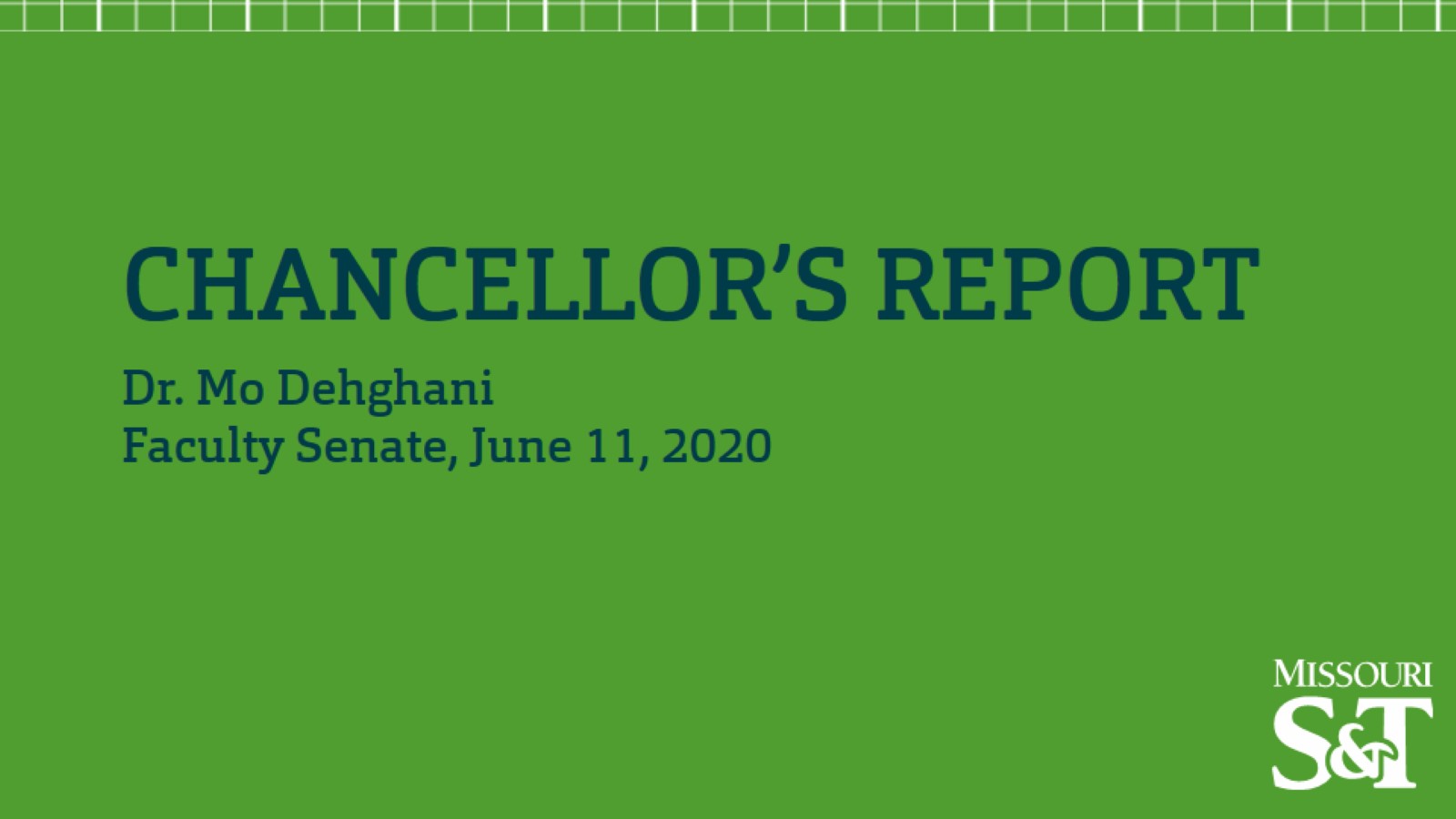 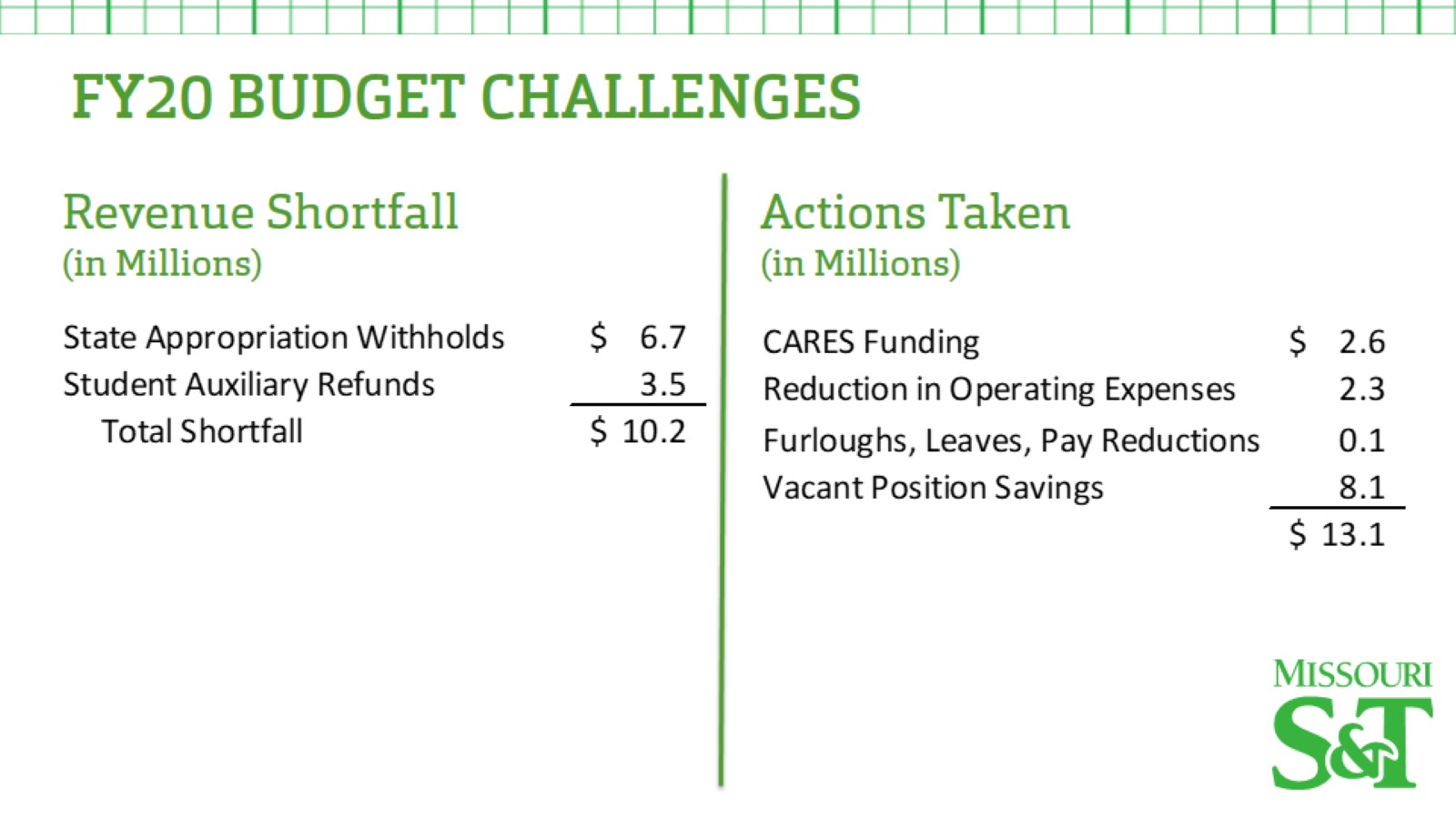 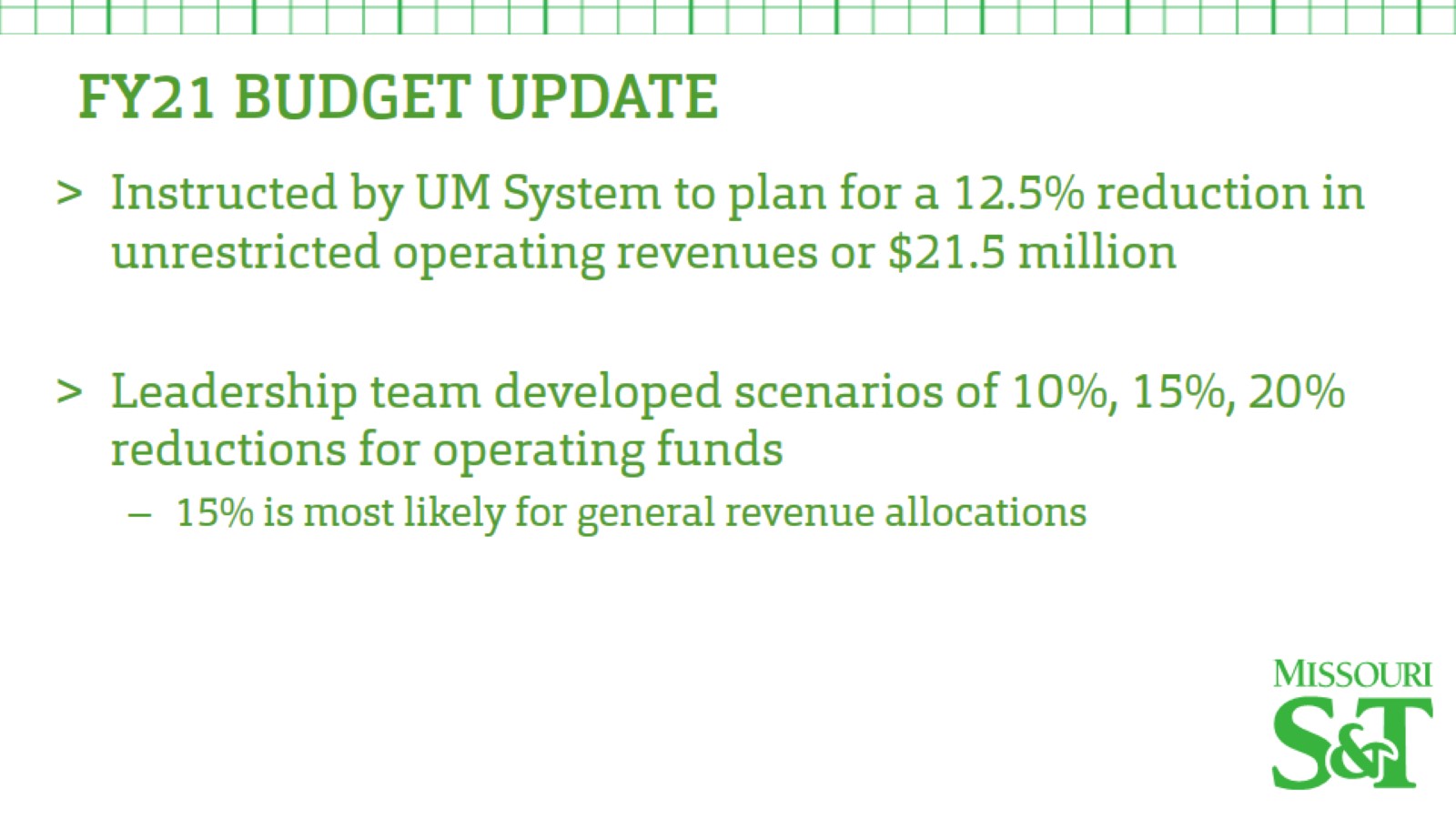 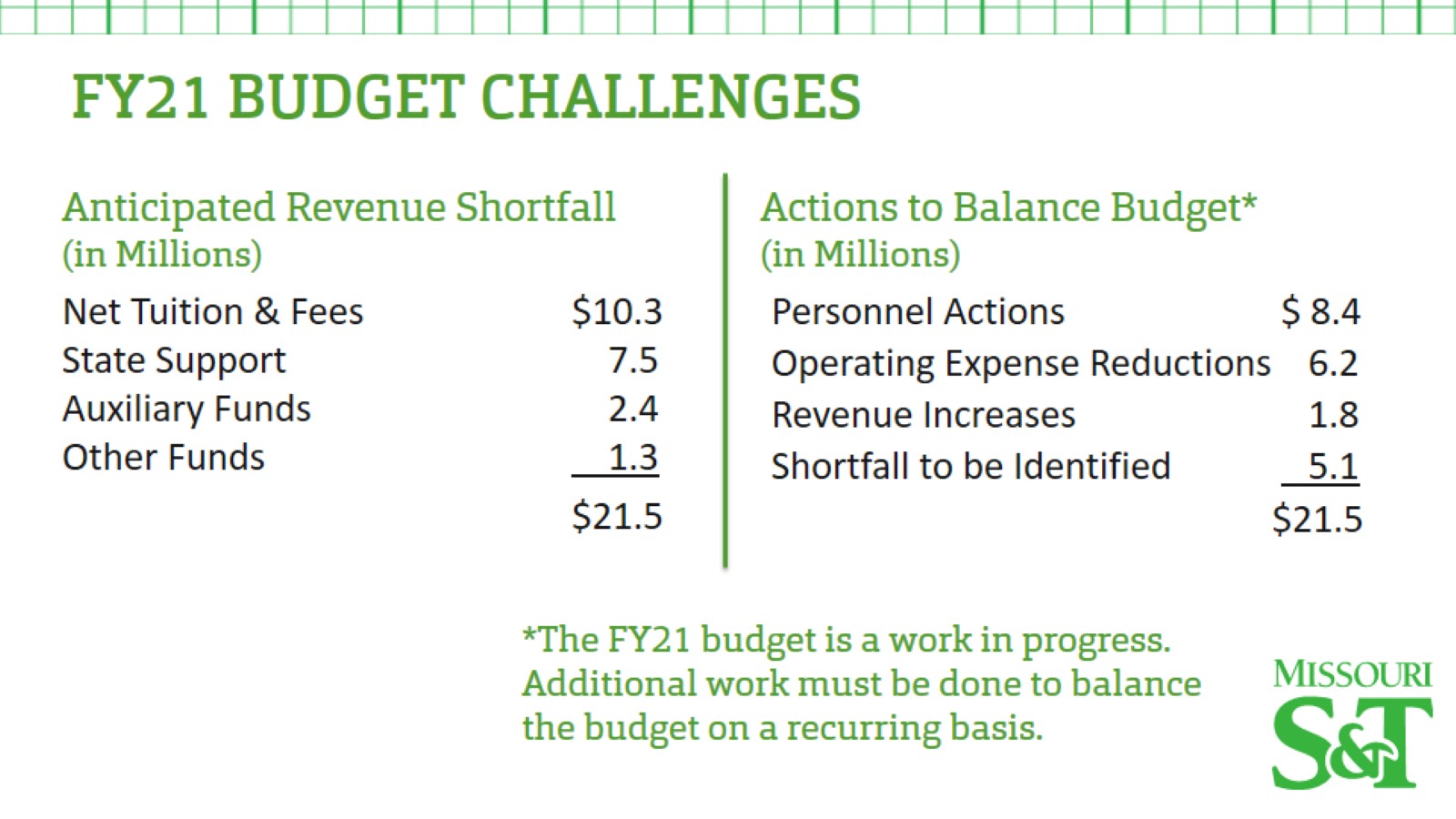 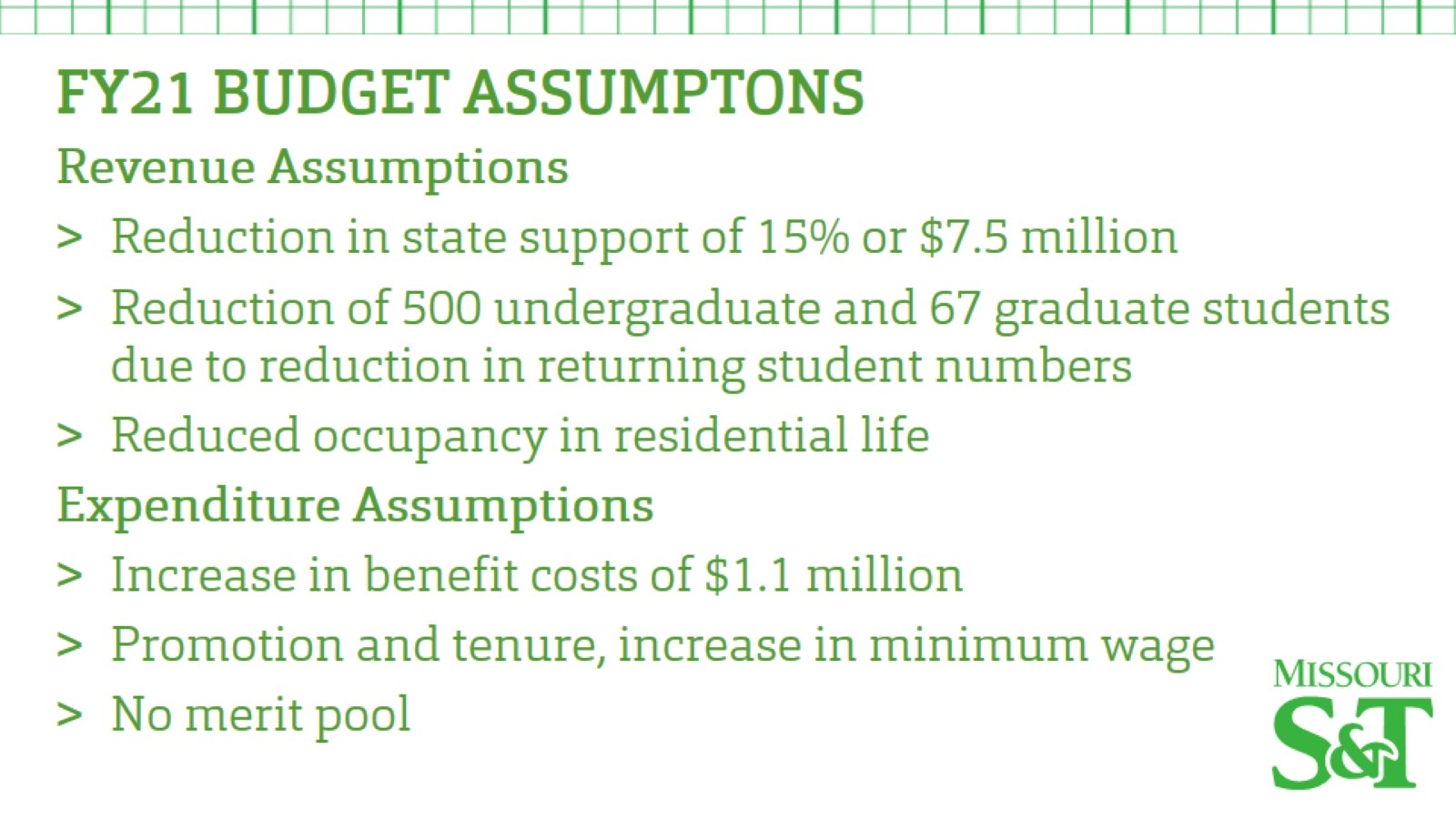 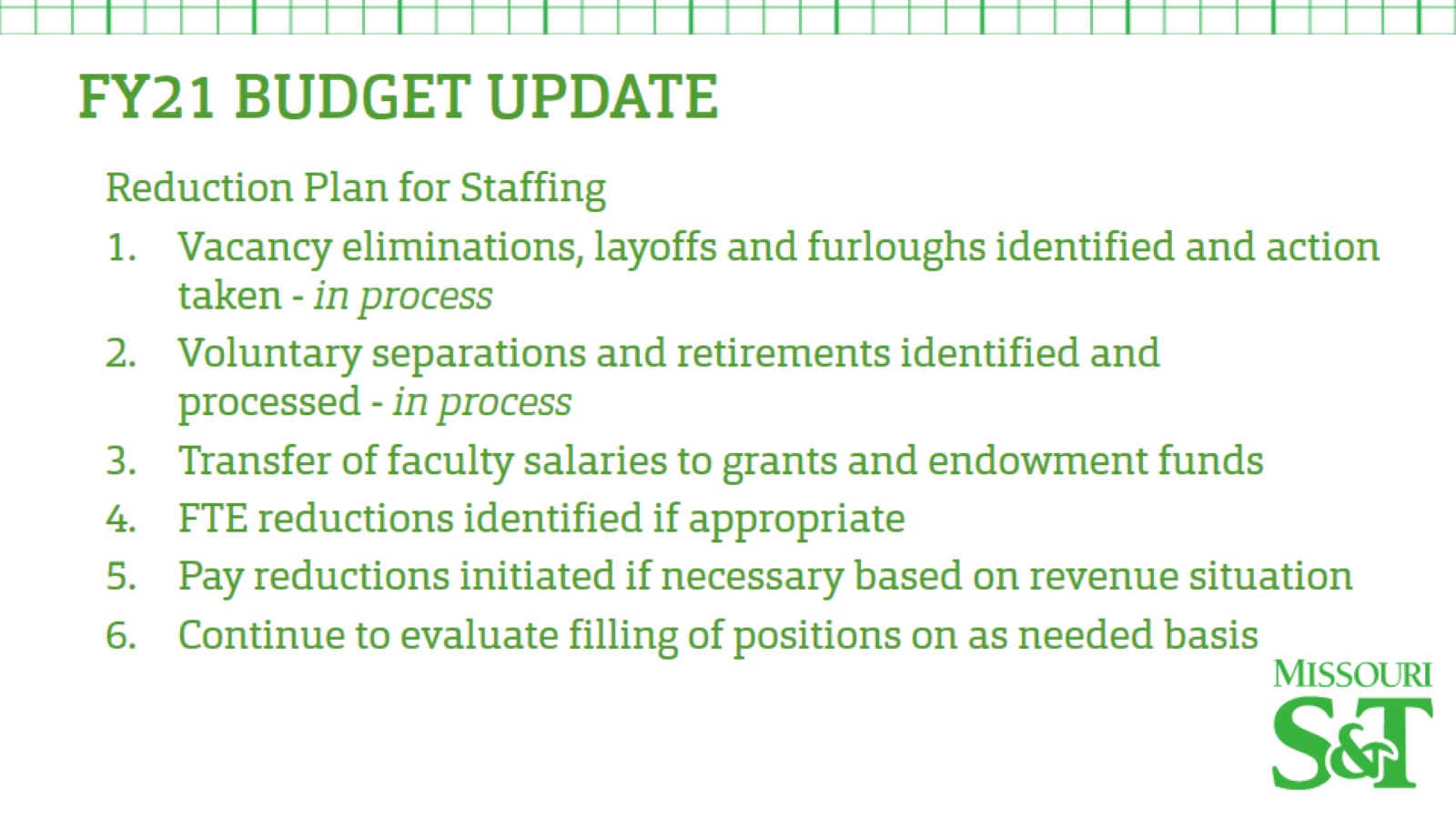 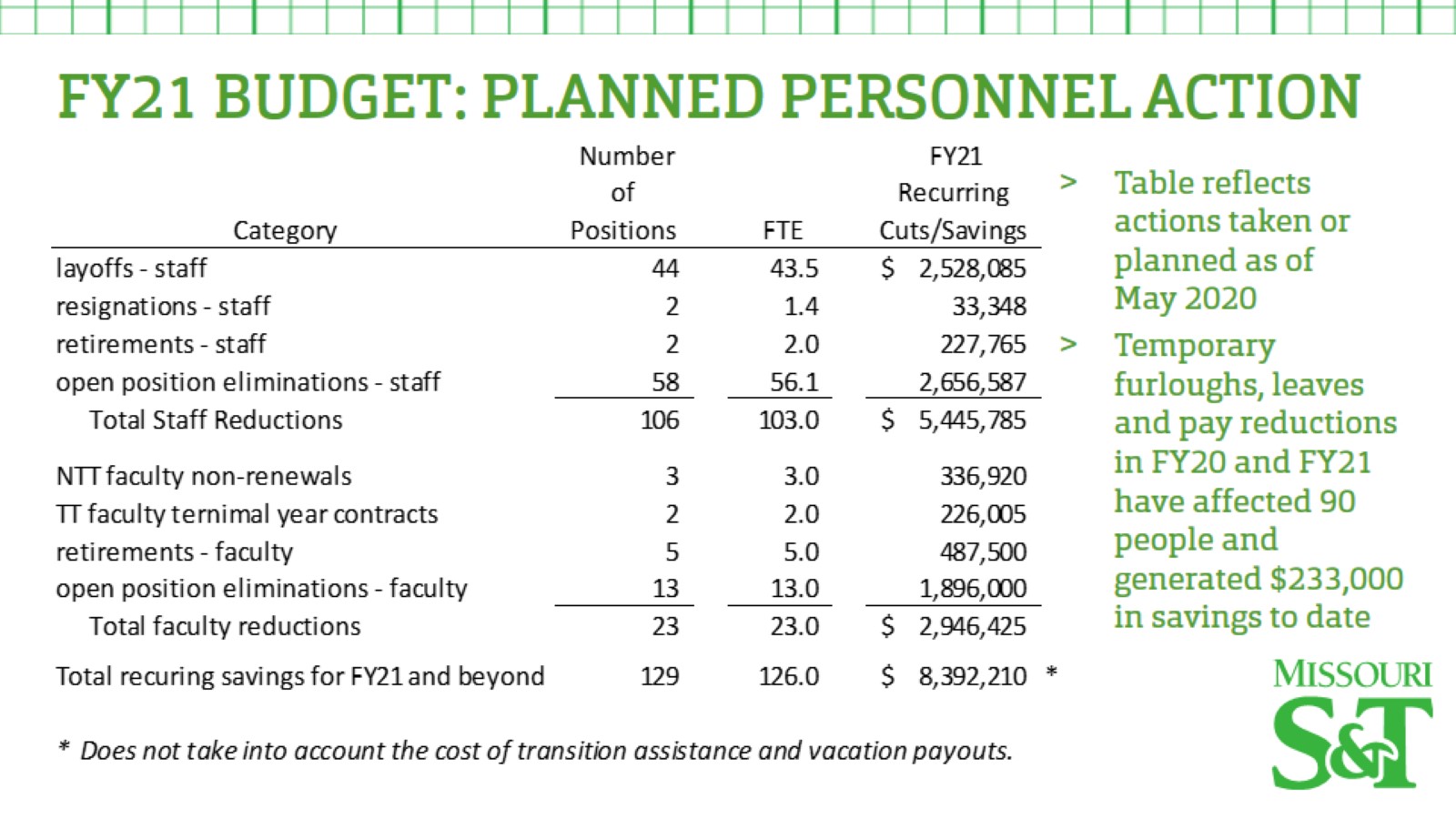 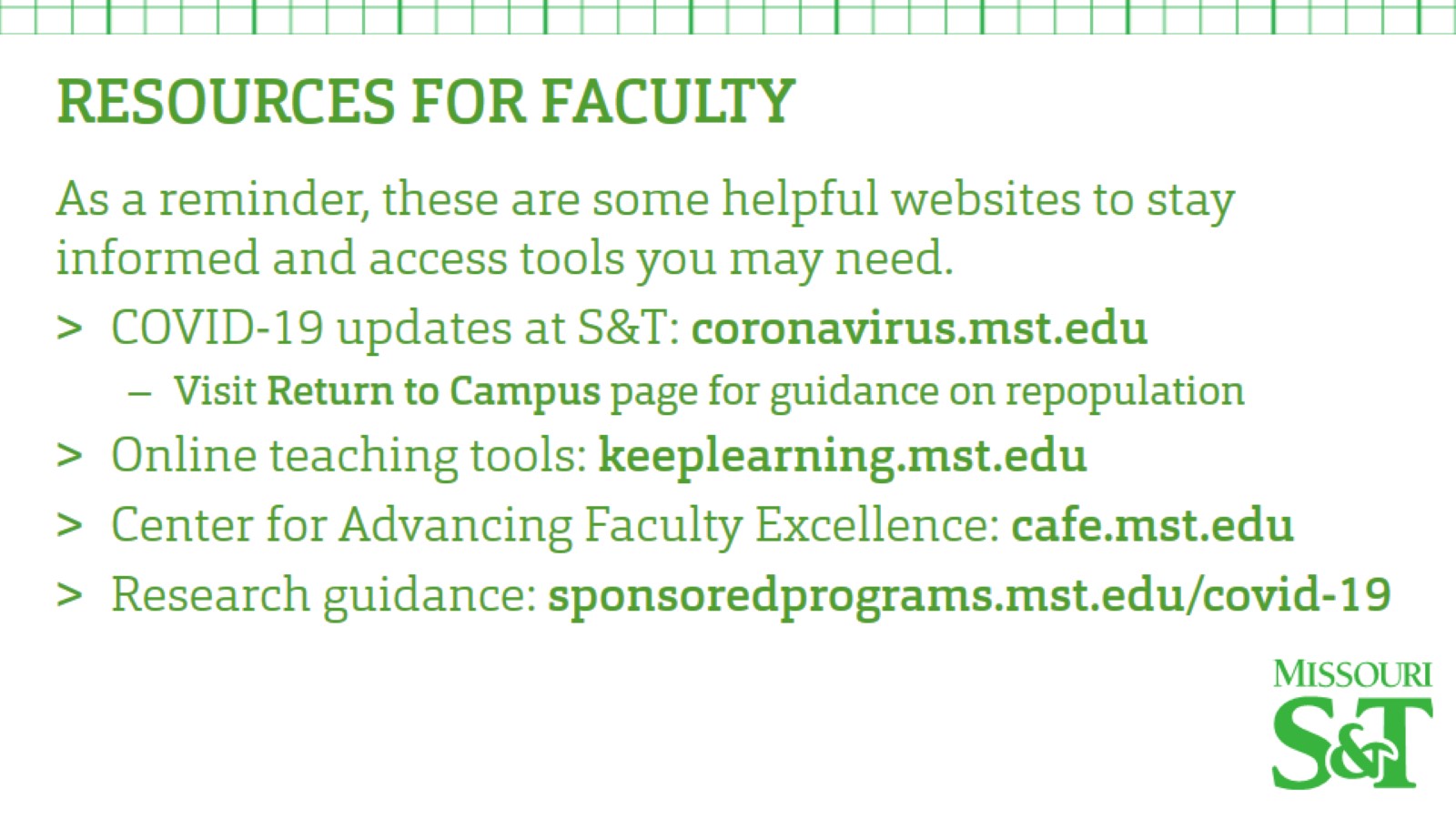 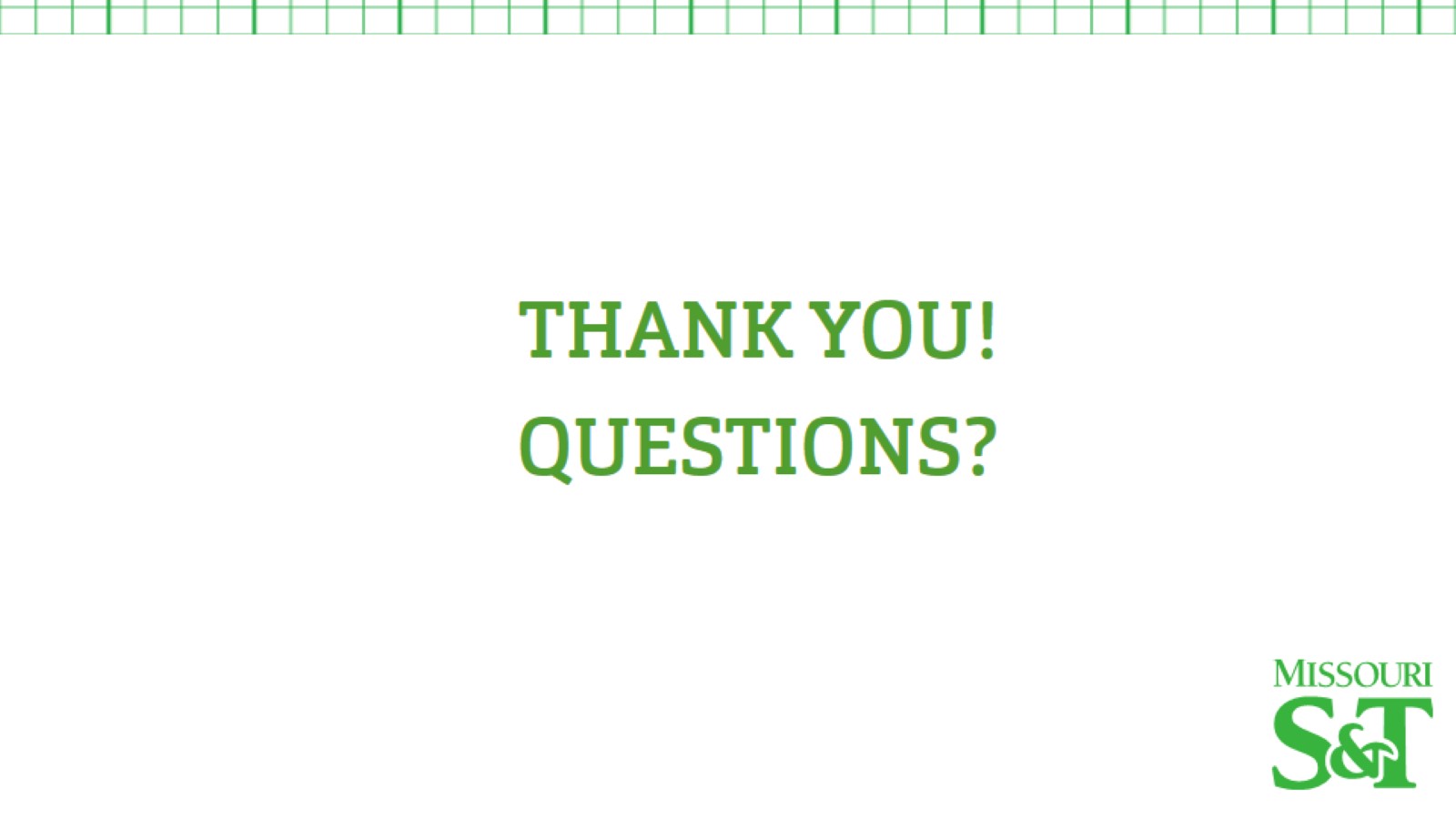 Agenda
VI.	Administrative Reports
	B.	Provost’s Report
52
Steve Roberts
Interim Provost and Executive Vice Chancellor of Academic Affairs

Report to Faculty Senate
June 11, 2020
Status of Fall Semester of 2020
No change to the start date of the fall semester calendar.

Learning Transition Team, Facilities Management, Colleges, Departments, CAFÉ, and Academic Support are working on course, instructor, and facility preparedness for instruction that will happen in-person or remotely (in part or full).

ALL COURSES AND INSTRUCTORS SHOULD BE PREPARED TO TRANSITION TO REMOTE INSTRUCTION AT ANYTIME, DEPENDING ON PREVAILING COVID-19 CONDITIONS.
Status of Fall Semester of 2020, cont.
All understand that there will be some faculty whose individual circumstances will prevent them from teaching in-person, and we are working with colleges and departments now to understand the scale of the issue, and the range of possible accommodations.

Campus guidelines for social distancing, protective coverings, physical barriers, hygiene, etc. are being developed per recommendation of the CDC and ACHA.

How we will run our enterprises for learning, discovery, and engagement will be mindful of all aspects of wellness: physical, emotional , intellectual, social, spiritual, environmental, and occupational.
Academic Calendar Possibility Thinking
A semester that begins in October 2020 and runs through January 2021. (and maybe every academic year)

So that new international graduate students can come if travel restrictions, health conditions, and visa processing allows. This would allow them to take classes for two semesters (this one and SP2021), and be eligible for OPT in summer 2021. Strong interest from our admitted students. Being considered for select Comp Sci and ECE courses.

So that students, particularly freshmen, enrolled in fall classes can restart a fall semester class in which they falter. Being considered for certain introductory math classes, and perhaps other high DFW classes as appropriate. Allows them to stay on pace for degree.

A 4-wk winter/intersession for select courses.
“Direct Admission” to major
Direct admission to a major is a competitive recruiting advantage.

Many departments have (or had) a direct admission option.

I would ask that all departments who do not have a direct admission option to please consider developing one.

The direct admission criteria can be selective, with the direct admission to highly academically-qualified students.

The experience for a direct admit versus a non-direct admit may not be that much different, but the cache of being directly admitted is a lure for recruiting students.

If a department chooses to advise 1st-year direct admits, then resources can be made available to support this.
Questions?
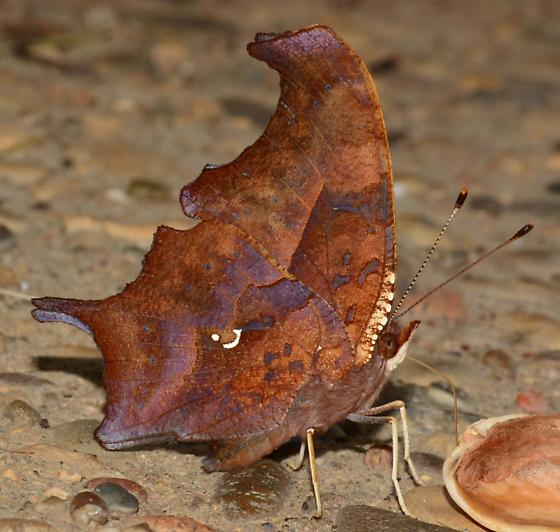 Copyright © 2018 dan40165
Agenda
VII. Reports of Standing Committees
	A.	Academic Freedom and 				      Standards
	      K. Kosbar
59
Grading and
On-Line Instruction

11 June 2020
K. Kosbar
Chair, Academic Freedom & Standards Committee
Summary of S/U Grading in SP20
17% of SP20 grades were changed to S/U
2,100 undergraduates changed a total of 4,200 grades to S/U
60 graduate students changed a total of 70 grades to S/U

10 A’s changed to S
1,600 B’s changed to S
2,000 C’s changed to S
350 D’s changed to U
300 F’s changed to U

Several students preserved their 4.0 GPA by changing B’s to S

All data above are approximate.  Precise data, and additional statistics, are available upon request.
Summary of S/U Grading in SP20
Subjects with
very few grades
omitted
Motion to Clarify SP20 S/U Grading
The Faculty Senate wishes to clarify some issues regarding the change in the grading basis for spring semester 2020, approved at the special Faculty Senate on 2 April 2020.

1.  On 2 April 2020, the Faculty Senate stated that a grade of "S" earned in spring semester 2020 will satisfy all prerequisite and graduation requirements which require a "C" or higher grade.  

The Senate was silent on the issue of an "S" grade satisfying a "B" or higher grade requirement, which is part of some graduate student academic requirements. 

 The Senate anticipates the Graduate Faculty may wish to address this, and issue guidance to graduate students, academic departments, and the registrar's office.

(continued on next page)
Motion to Clarify SP20 S/U Grading
2.  If a student takes a class off-campus in spring 2020 on a pass/fail scale, and earns a passing grade, it shall transfer to S&T as an "S" grade.  This grade will satisfy all the pre-requisite and graduation requirements which a spring semester 2020 S&T "S" grade satisfies.

3.  If a student takes a class off campus in spring 2020, on an A/B/C/D/F basis, then the grade assigned in that class will be transferred to S&T as it does in every other semester.  The student will not be given an opportunity to convert it to the S/U grading scale at S&T.
(end of motion)
Guidance on SS 20 Grading, and Beyond
Questions have been raised about if/when S/U grading will be available again
Never?
If all courses go on-line?
If one course goes on-line?
If a student is placed in quarantine?

AF&S committee recommends the top choice, with the motion:

At this time the Faculty Senate anticipates using conventional grading scales for summer semester 2020, fall semester 2020, and into the foreseeable future.  Instructors and students should be aware that a change to all on-line education, on short notice, is possible - and plan accordingly.
Guidance on Equipment, Services, Environment
There have been misunderstandings between instructors and students regarding what equipment, services and environments an on-line student may be required to provide.

Reliable internet access during class meetings
Ability to text message / chat during class meetings
Webcam / microphone / camera / scanner
Desktop / laptop computer
Software specific to the course
Software license or services specific to the course
Low distraction / noise environment
Conventional desktop or work area
Guidance on Equipment, Services, Environment
Some instructor concerns
Participation during lectures may be integral part of course
Monitoring when a student has stopped participating in a course is required for students receiving U or F grades
Student presentations may be integral part of course
May need to verify examinations are an individual effort
May format distance material using a specific software service which augment Canvas
Guidance on Equipment, Services, Environment
Some student concerns
Cost
Availability, especially if moving to on-line on short notice
Internet service may be unavailable, especially if quarantined at rural location
Difficulty of locating area where they are free to talk / work
IT security
FERPA security
Software/services may harvest biometric and other data
Guidance on Equipment, Services, Environment
AF&S committee evenly split on the following motion:
If students are unable, or prohibited, from attending a course, instructors will have an on-line version available which will provide students with a comparable learning experience.  To provide this experience, an instructor may require students have access to the following during normal class meeting times:
Laptop or desktop computer equipped with a webcam, microphone and speaker
A reliable internet connection which can support two-way video and audio communication
A location where students are able to use their webcam and microphone, speak freely, and have a desktop area where they can work
Additional course-specific hardware, software, and services
Instructors will define the software, hardware, services, space and connectivity requirements for the course in the syllabus distributed during the first week of the semester.
Agenda
VII. Reports of Standing Committees
	B.	Budgetary Affairs
		M. Fitch
	-NO REPORT
70
Agenda
VIII. New Business
71
Agenda
IX. Adjourn
72